Zostrojenie modelu domu, ktorý je osvetlený pomocou solárneho modulu.Zostrojenie slnečného kolektora na získanie teplej vody.
Premena slnečnej energie na elektrickú
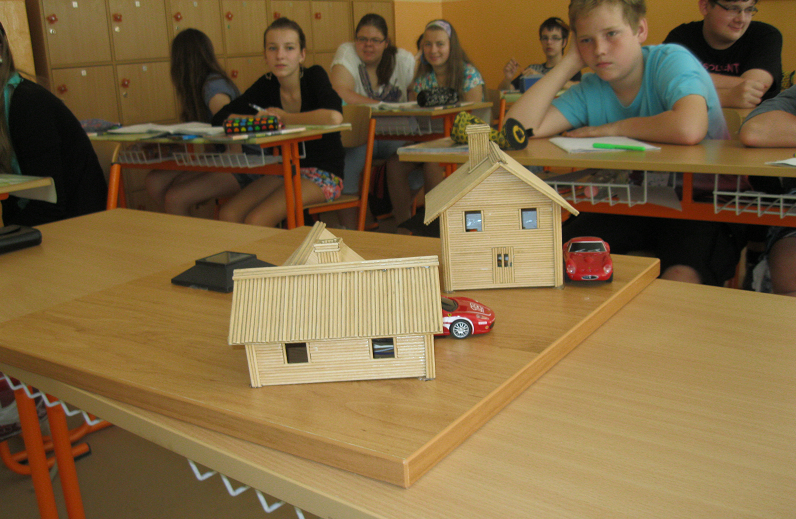 Použitý materiál:
solárny modul
drevotriesková doska
2m ABS páska hrubá 2mm
2m drôtu 1x0,5mm2
2 ks červených LED diód
bužírka zmršťovacia 3,2mm – 25cm
tavné lepidlo
2 balenia drevených špajdlí
lepidlo
 2 ks papiera A4
 3g cínu
Použité stroje, náradie a pomôcky:
formátovacia píla
olepovačka ABS hrán
vŕtačka
spájkovačka
tavná pištoľ
sada vrtákov do dreva
sada skrutkovačov
štikacie kliešte
odizolovacie kliešte
zapaľovač
Postup výroby domčekov:
Na papiere o veľkosti A4 nakresliť „plány“ domčekov.
Nastrihať štikacími kliešťami špajdle do požadovanej dĺžky.
Pomocou lepidla lepiť špajdle na papiere a papiere zlepiť do tvarov domčekov.
Pracovný postup:
Odrezať dosku na formátovacej píle o veľkosti 48cm x 48cm
 Spraviť na spodnej strane dosky zárezy na spojovacie vodiče.
 Na olepovačke ABS hrán olepiť dosku ABS hranou o hrúbke 2mm.
 Do dosky vyvŕtať 3 diery na spojovacie vodiče.
 Na solárny modul prispájkovať spojovacie vodiče.
Pracovný postup:
Prilepiť solárny modul na dosku tavným lepidlom.
 Na spojovacie vodiče prispájkovať 2 červené vysoko svietivé LED diódy.
 Prilepiť diódy do domčekov a upevniť domčeky k doske.
Fotodokumentácia
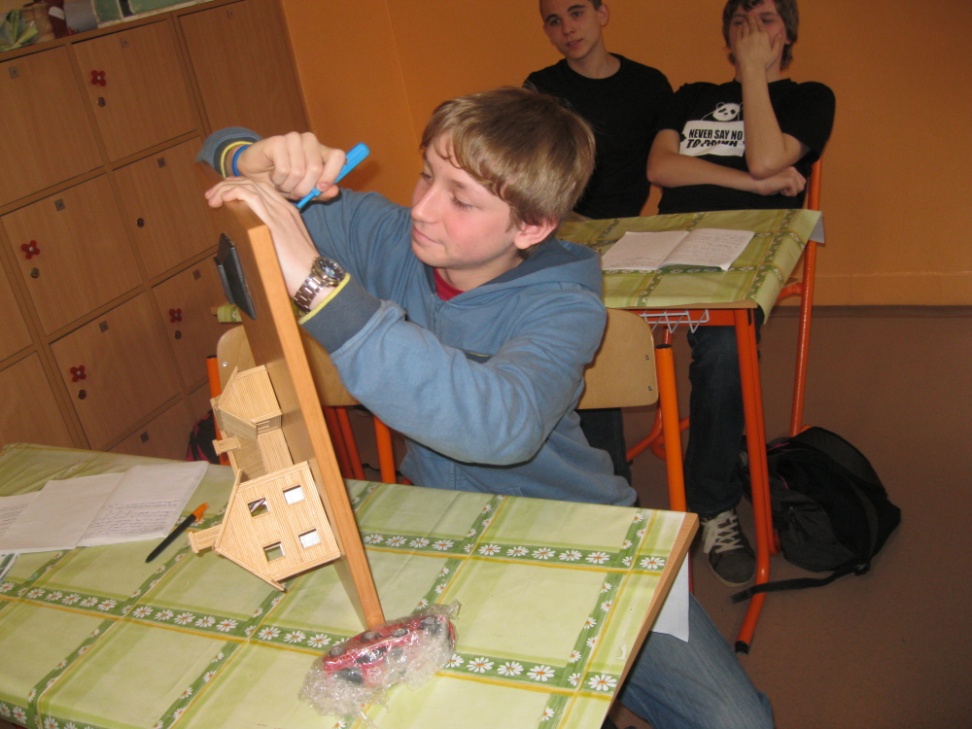 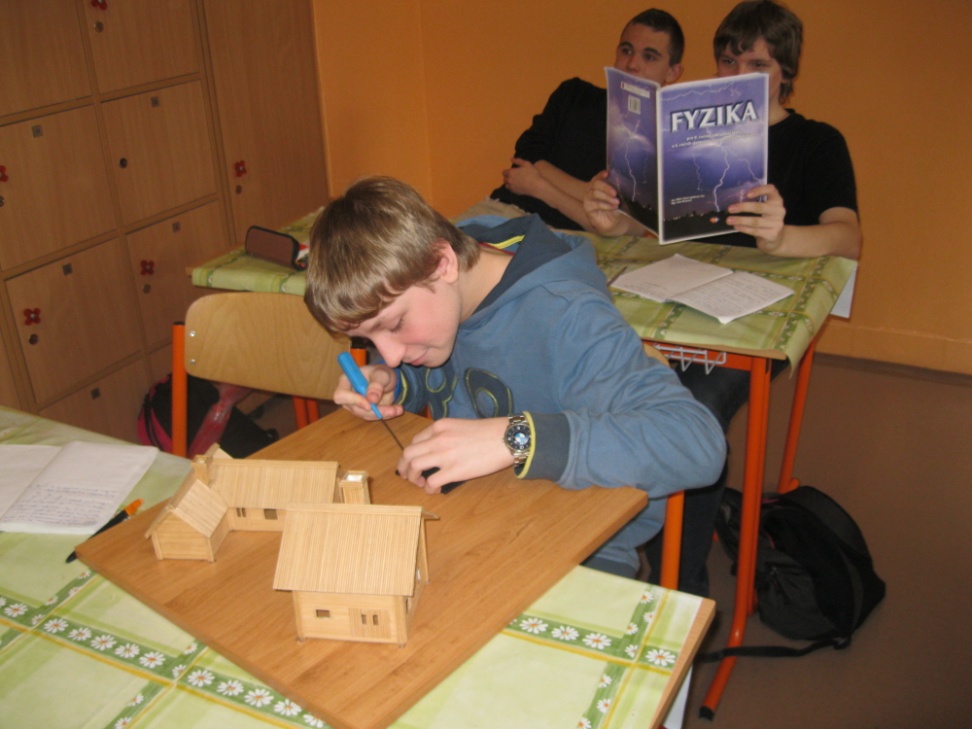 Podstatou celej premeny slnečného žiarenia na elektrickú energiu je vnútorný fotoelektrický jav. Základným materiálom článku je väčšinou kremík.
Zostrojenie slnečného kolektora na získanie teplej vody
Pomôcky:
alobal
škatuľa
čierny výkres
tenká hadica z plastu
potravinárska fólia
dva kolíky na bielizeň
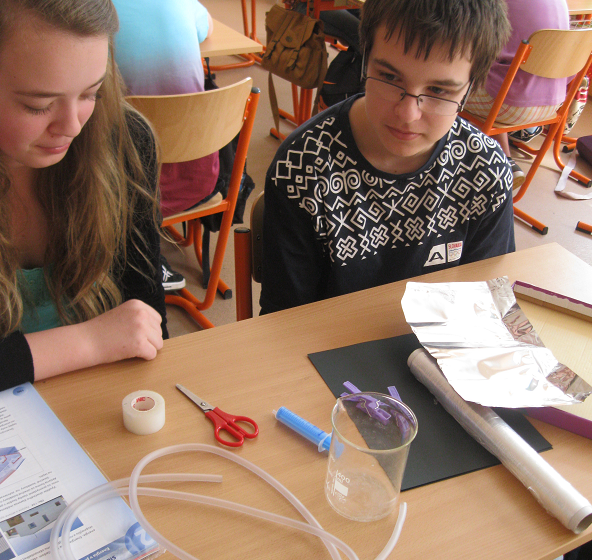 Pracovný postup:
Urobiť otvory na bokoch papierovej škatule.
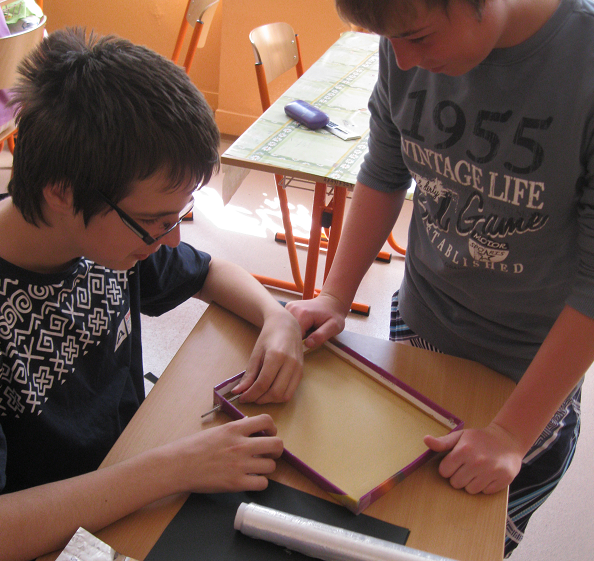 Položiť na dno škatule alobal a naň čierny papier.
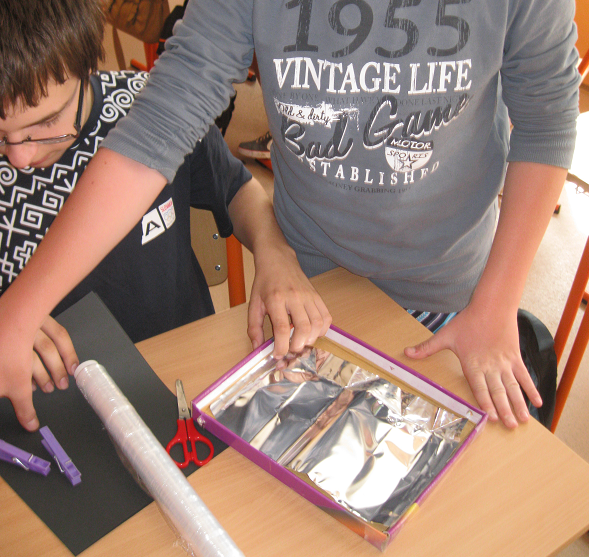 Uložiť hadičku
 z plastu v tvare vlnovky na čierny papier, konce hadičky musia prečnievať z otvorov škatule.
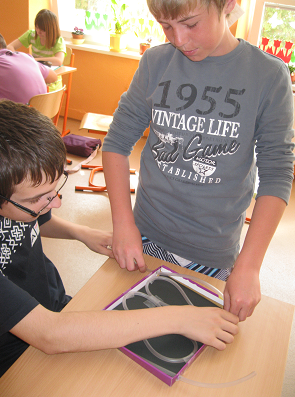 Pomocou injekčnej striekačky naliať  
do hadičky vodu a uzavrieť ju na oboch koncoch kolíkmi  
na bielizeň.
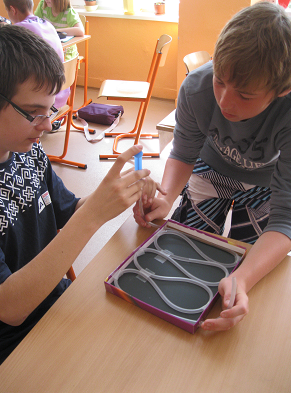 Prikryť škatuľu s hadičkou potravinárskou fóliou a nechať ju 1 hodinu na Slnku a po zohriatí zmerať  teplotu vody..
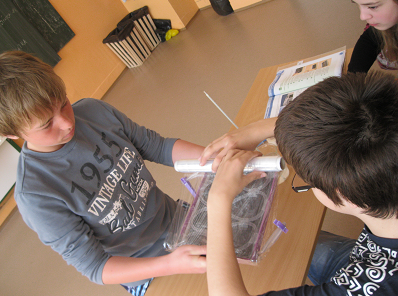 Slnečné kolektory fungujú na systéme ohrievania kvapaliny slnečným žiarením. Pohlcujú slnečné žiarenie, ktoré premieňajú na teplo. Toto teplo sa potom používa na prípravu teplej vody v domácnostiach, školách alebo priemysle.
Ďakujeme za pozornosť
Marek Helmeci   9.aSimona Marcinčáková   9.aMatej Nemec   8.bSamuel Sivý   8.bKristína Horvátová   8.b